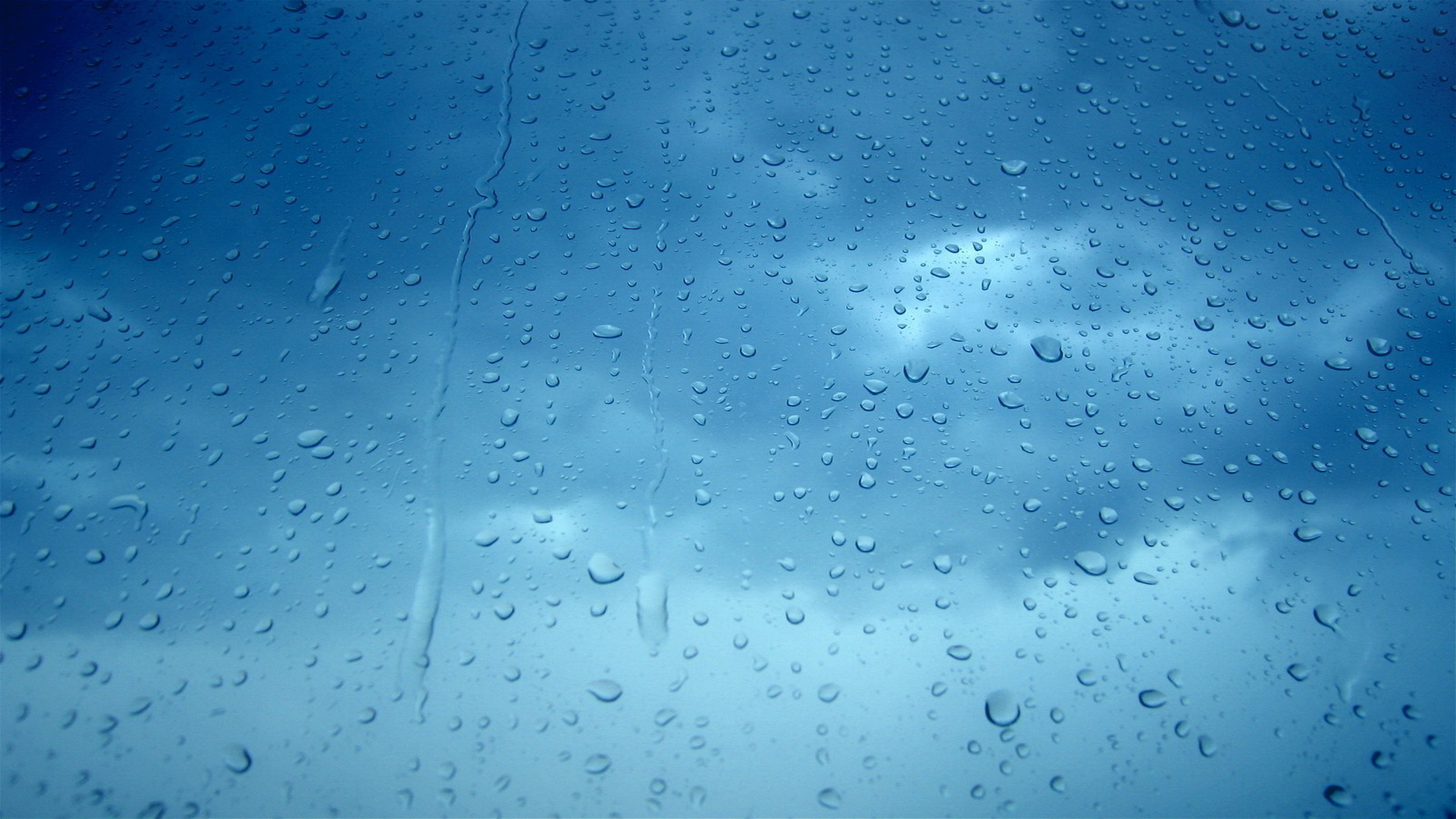 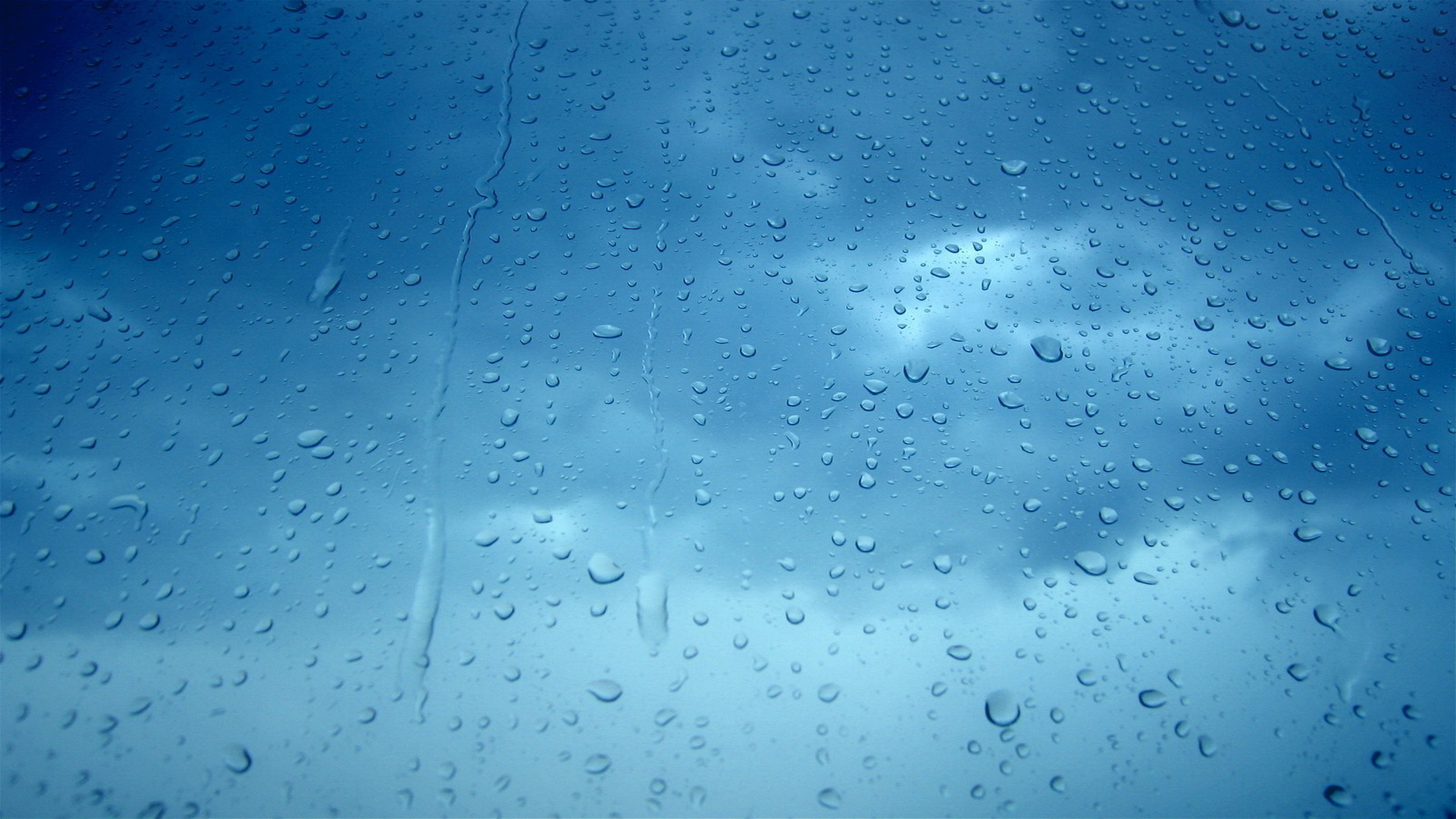 The Gift of Prophecy
Revelation and Communication 
Gifts of the Spirit
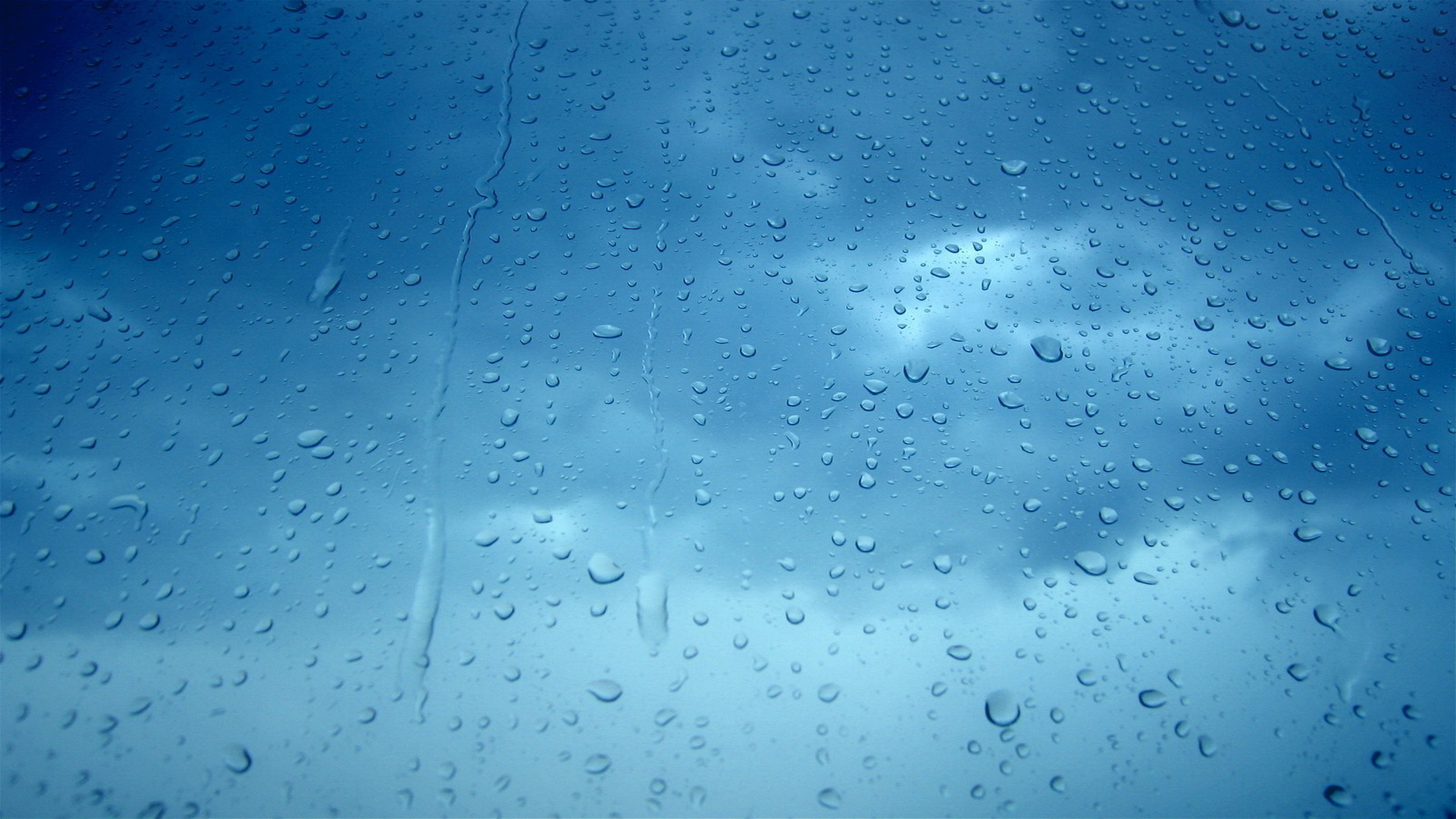 The Gift of Prophecy
Who desires to prophesy?
1 Corinthians 14:1-5
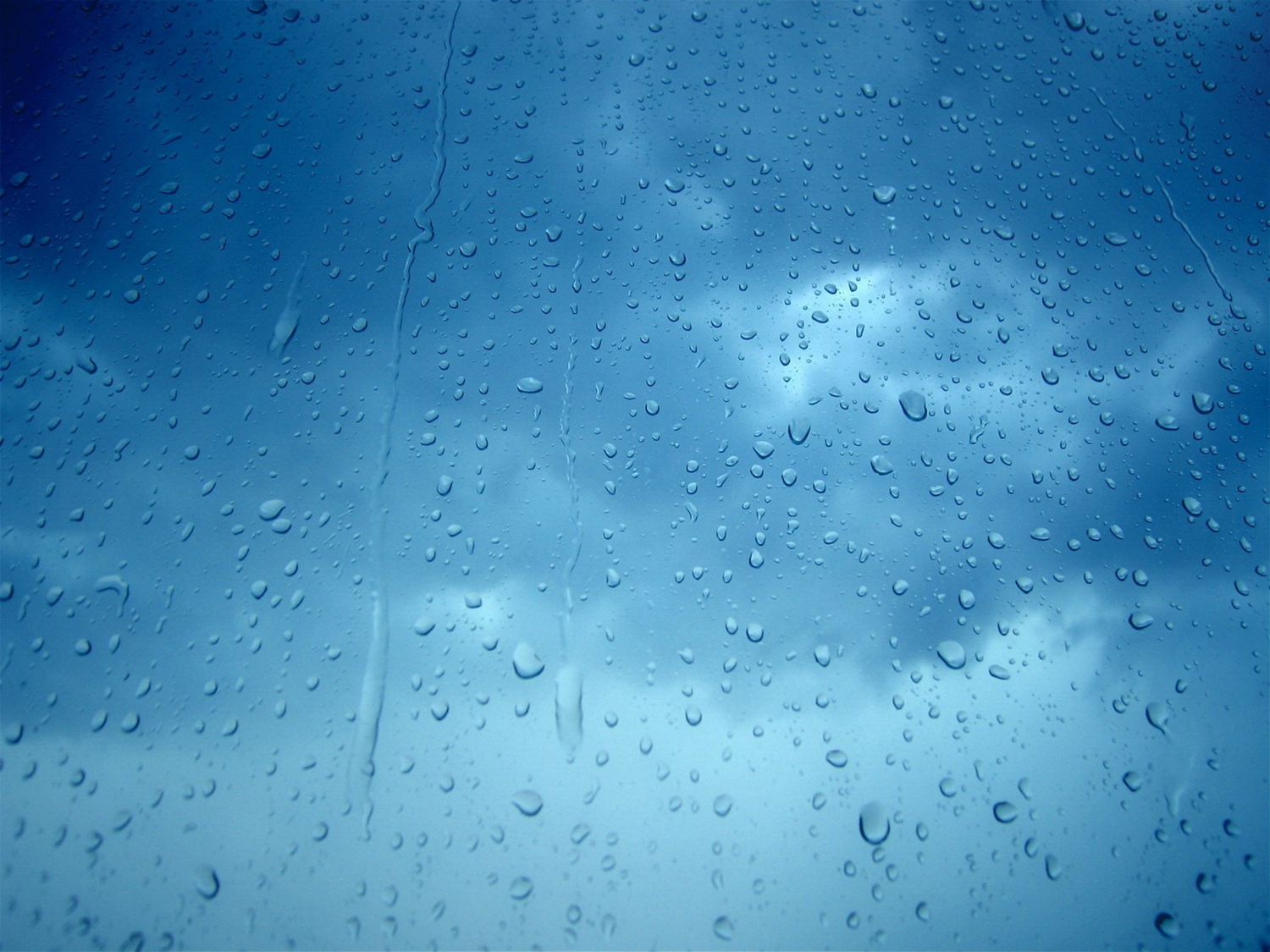 Prophecy
speaks strengthening, encouragement, and comfort
edifies the church
to speak for God and to speak God forth
to foretell and forthtell
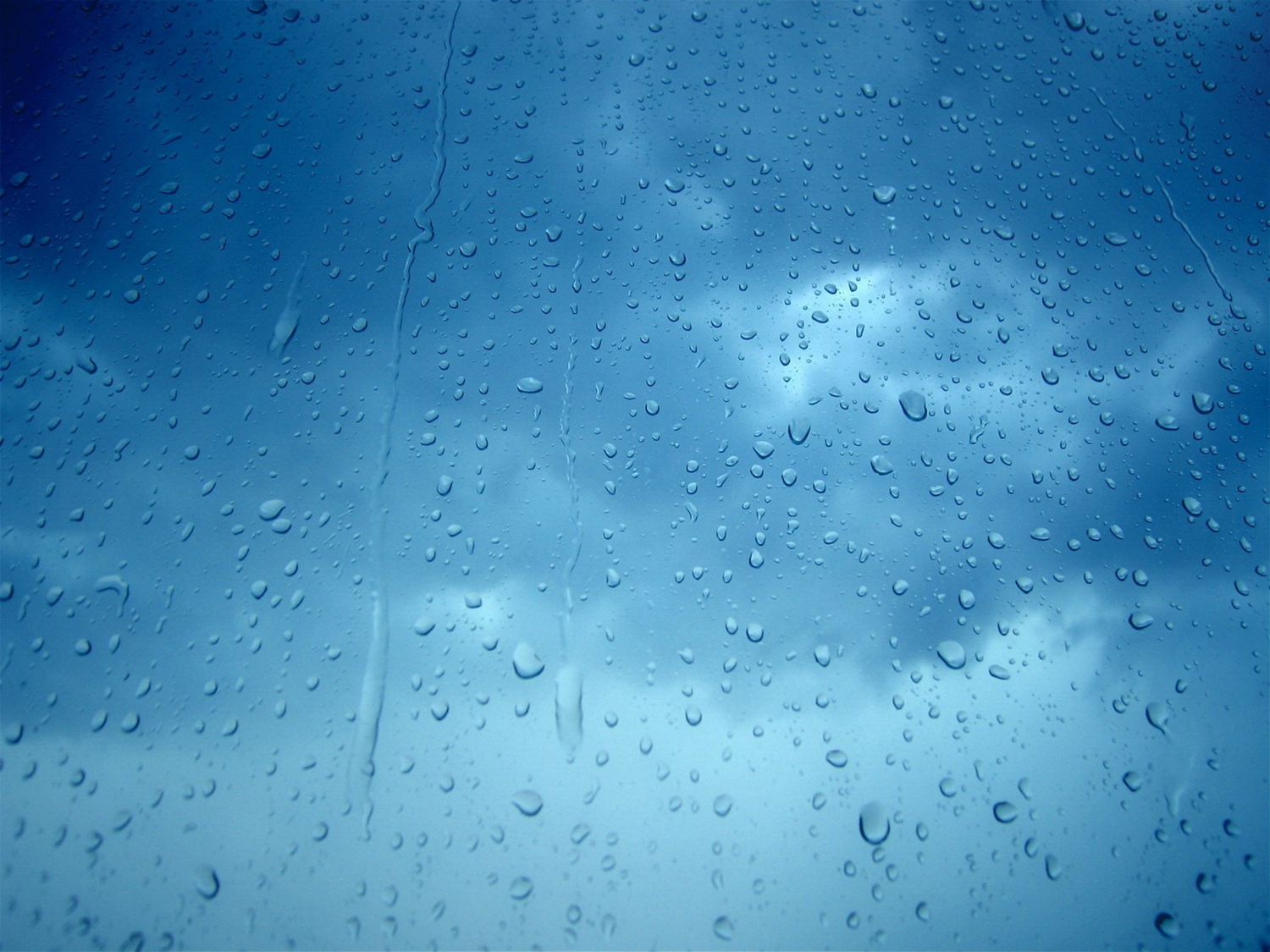 Prophecy
Joel 2:28 “I will pour out my Spirit on all people. Your sons and daughters will prophesy, your old men will dream dreams, your young men will see visions.”
Naba- means to “bubble up, to flow forth, or to cause to drop like rain”
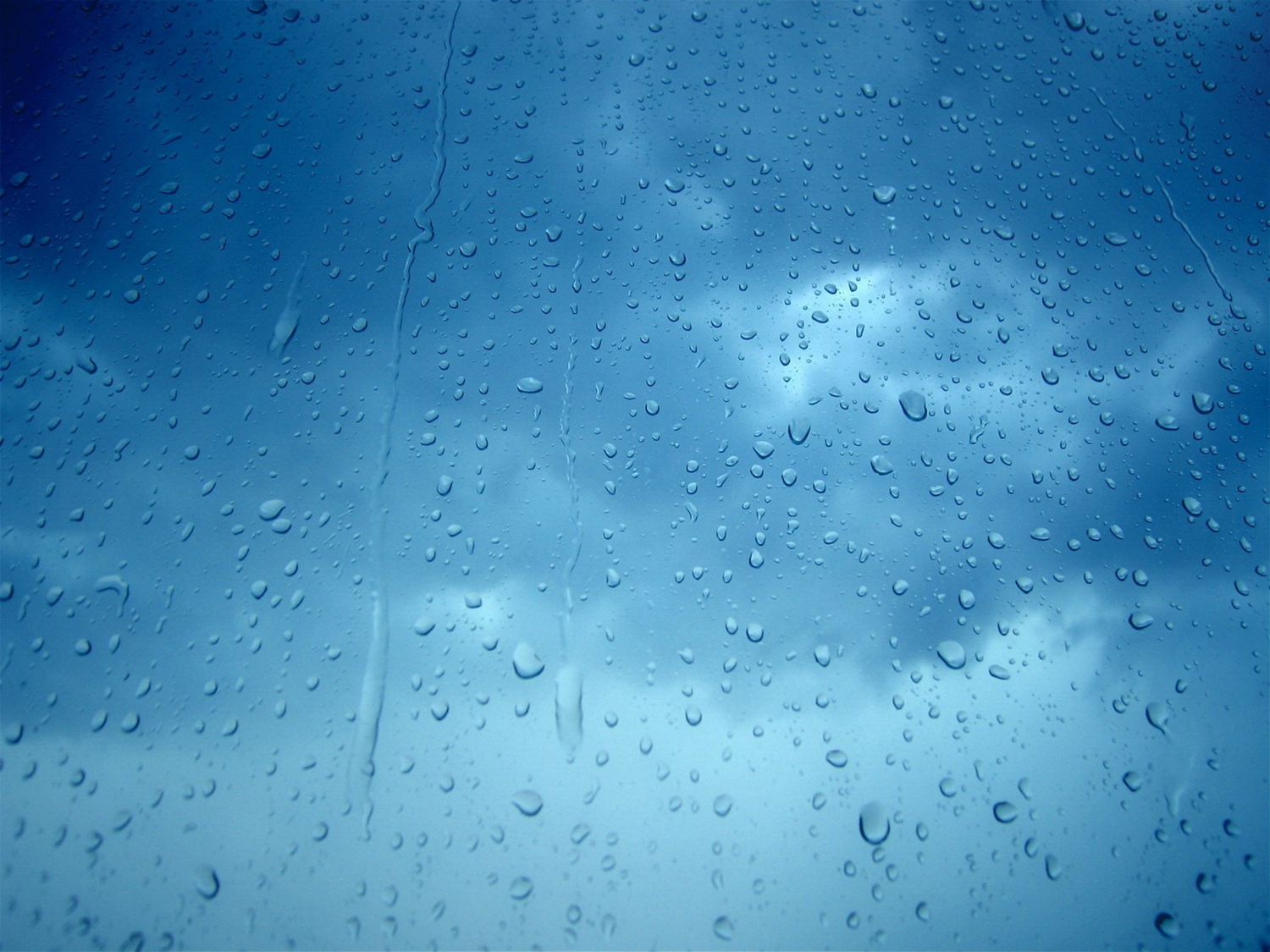 Prophecy
a communication gift; works in concert with the revelation gifts:
Word of Knowledge- a conviction, impression, or knowing that comes to you in a similitude (a mental picture), a dream, through a vision, or by a Scripture that is quickened to you. Knowing something that cannot be obtained by your own ability or means
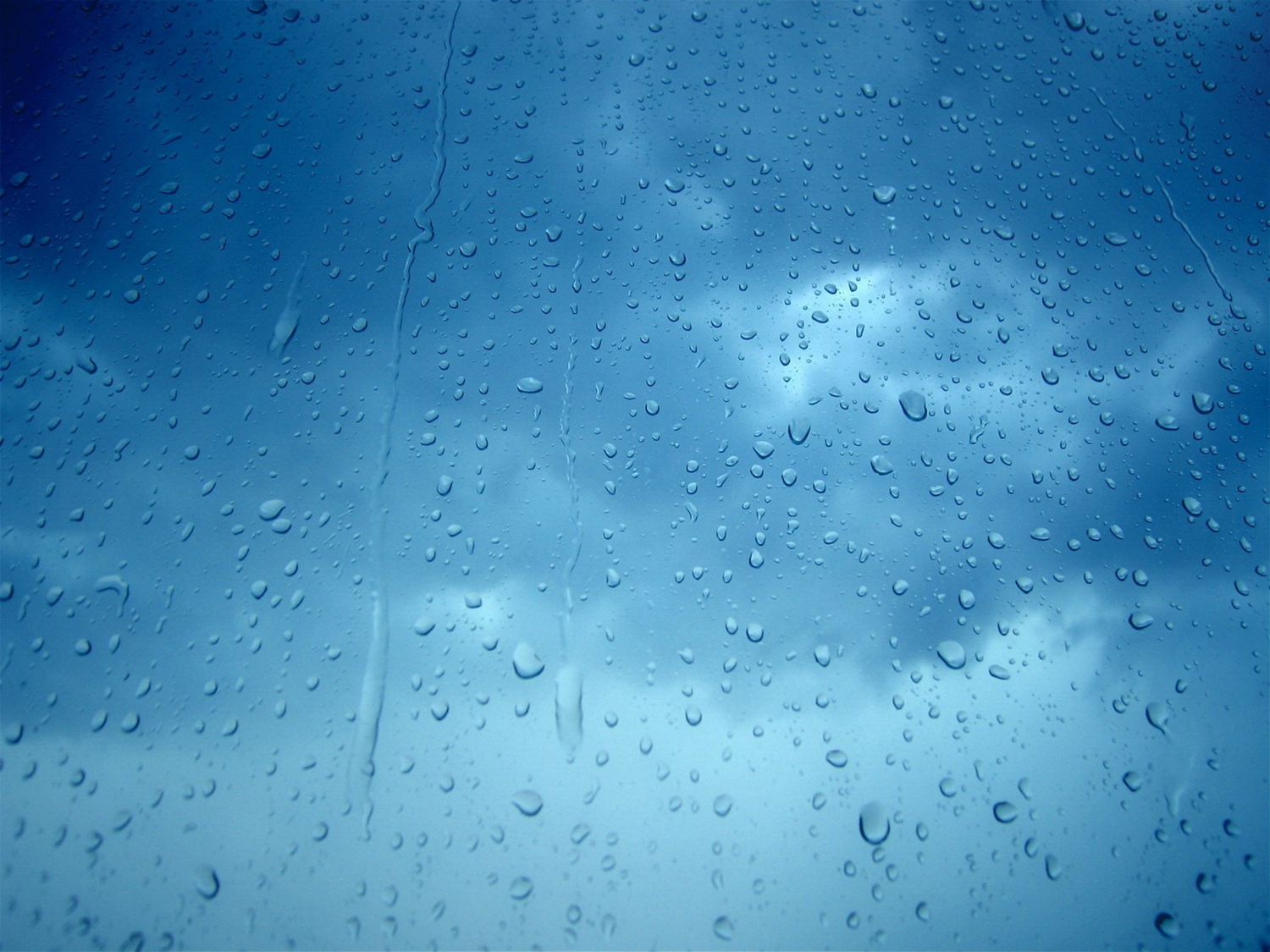 Prophecy
a communication gift; works in concert with the revelation gifts:
Word of Wisdom- the application of knowledge that God supernaturally gives to you. Speaking hidden truths of what is not known; providing divinely given solutions, applying spiritual truth in specific and practical ways
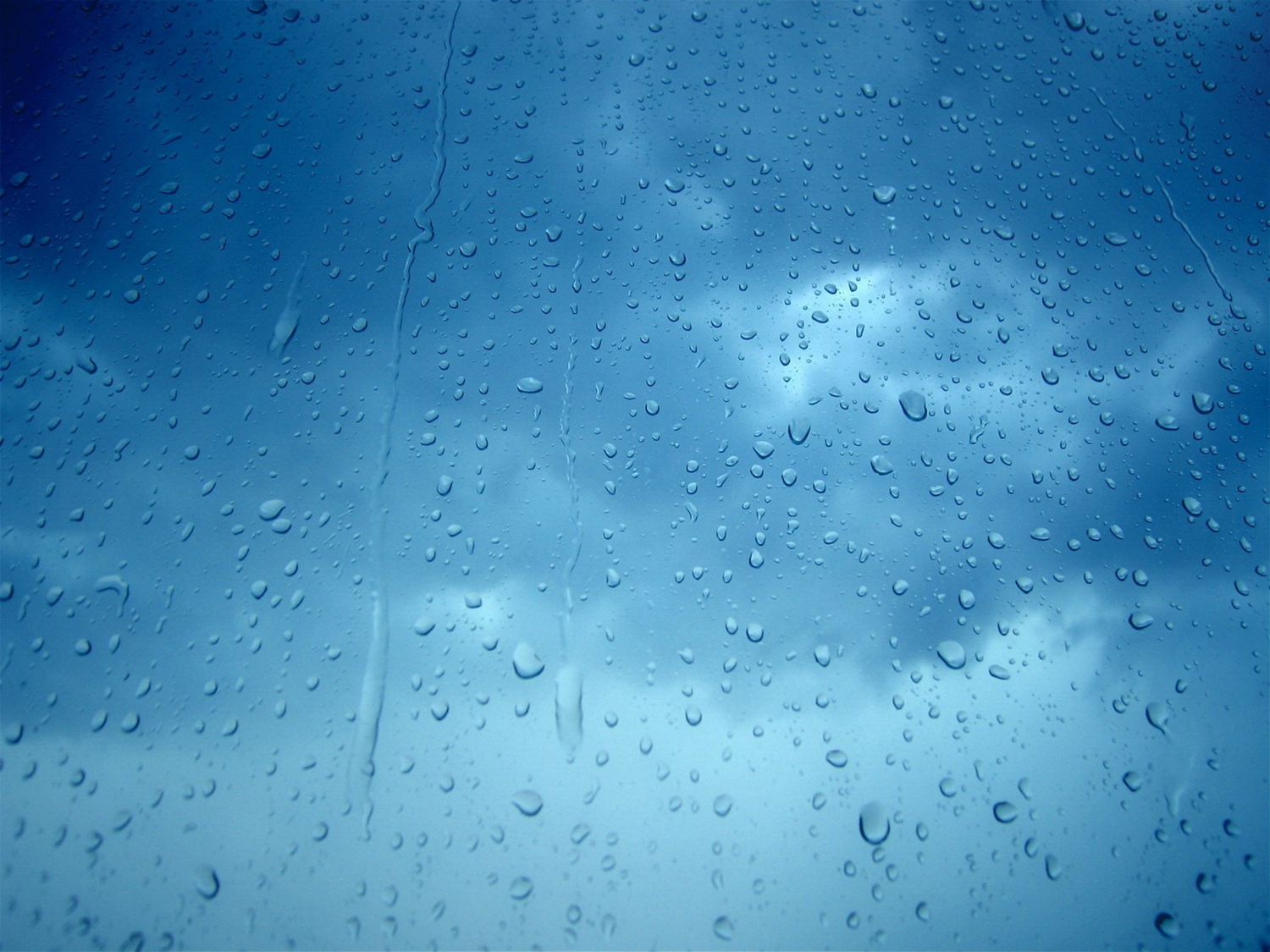 Prophecy
a communication gift; works in concert with the revelation gifts:
Discerning of Spirits - supernatural ability to perceive the source of a spiritual manifestation; detecting the realm of spirits and their activities. It gives revelation of plans and purposes of the enemy and its forces. It is NOT mind reading, psychic phenomena, or the ability to criticize and find fault.
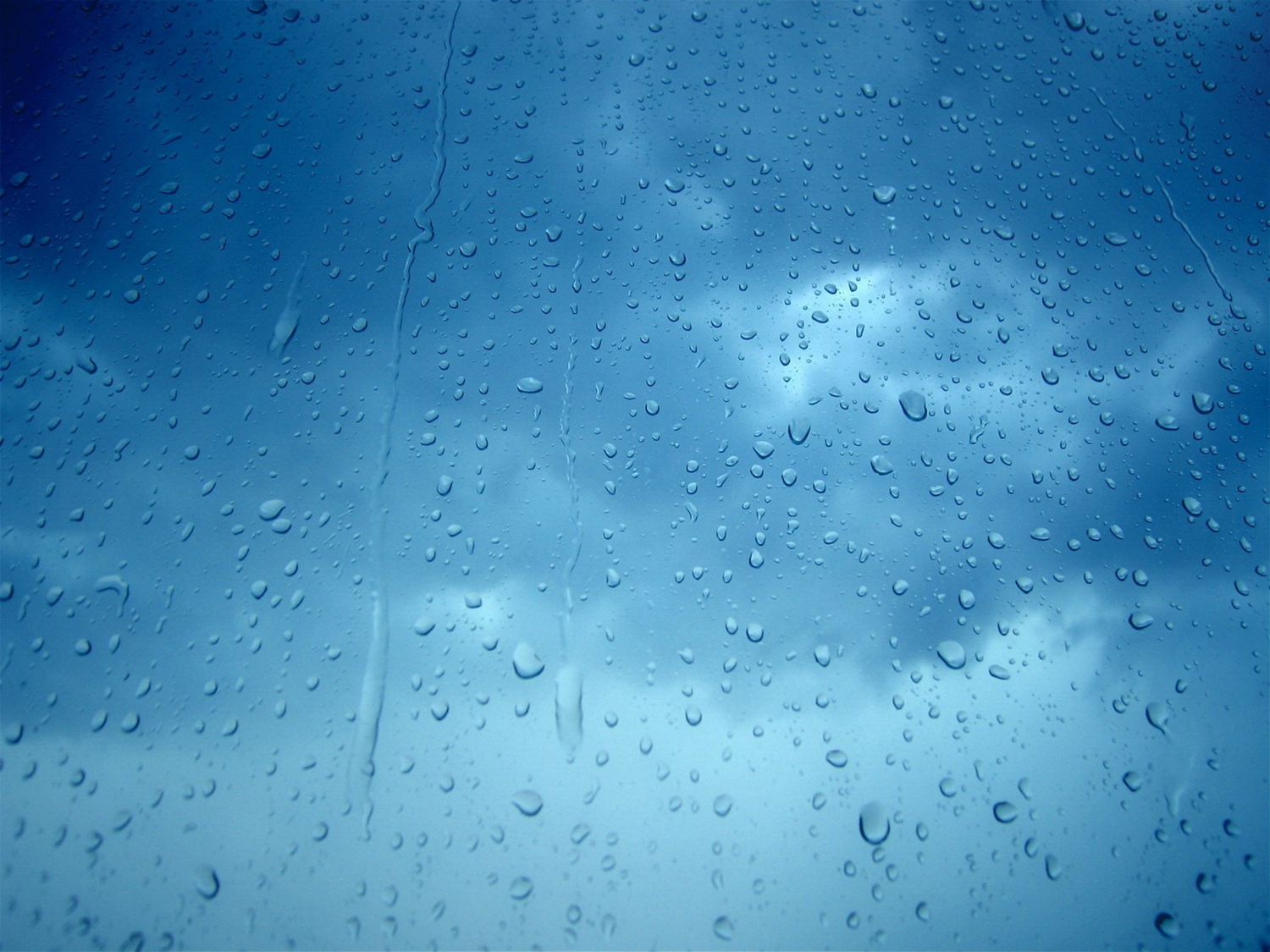 4 For just as each of us has one body with many members, and these members do not all have the same function, 5 so in Christ we, though many, form one body, and each member belongs to all the others. 6 We have different gifts, according to the grace given to each of us. If your gift is prophesying, then prophesy in accordance with your faith; 7 if it is serving, then serve; if it is teaching, then teach; 8 if it is to encourage, then give encouragement; if it is giving, then give generously; if it is to lead, do it diligently; if it is to show mercy, do it cheerfully.
Motivational (Rom. 12:4-8)
Prophecy (communication)
Serving/helps (service gift)
Teaching (communication)
Exhortation (communication)
Giving (service gift)
Leadership/ administration (service gift)
Mercy (service gift)
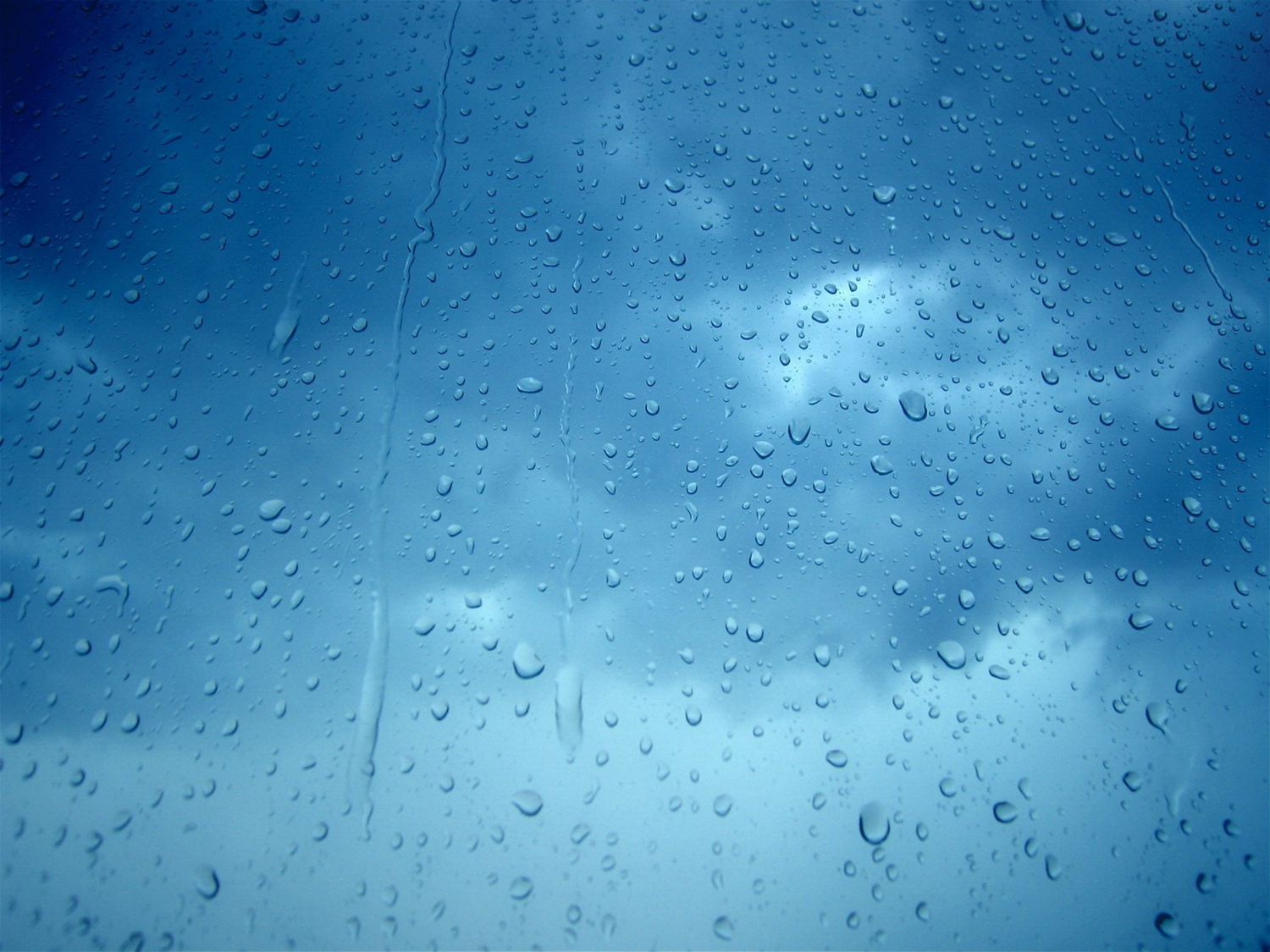 Manifestation 
(1 Cor. 12:4-11)
Word of Wisdom (revelation gift)
Word of Knowledge (revelation gift)
Faith 
(power-working gift)
Healing 
(power-working gift)
Miracles 
(power-working gift)
Prophecy (communication gift)
Discerning of Spirits (revelation gift)
Tongues (communication gift)
Interpretation Tongues (communication gift)
4 Now there are varieties of gifts, but the same Spirit. 5 And there are varieties of ministries, and the same Lord. 6 There are varieties of effects, but the same God who works all things in all persons. 7 But to each one is given the manifestation of the Spirit for the common good. 8 For to one is given the word of wisdom through the Spirit, and to another the word of knowledge according to the same Spirit;
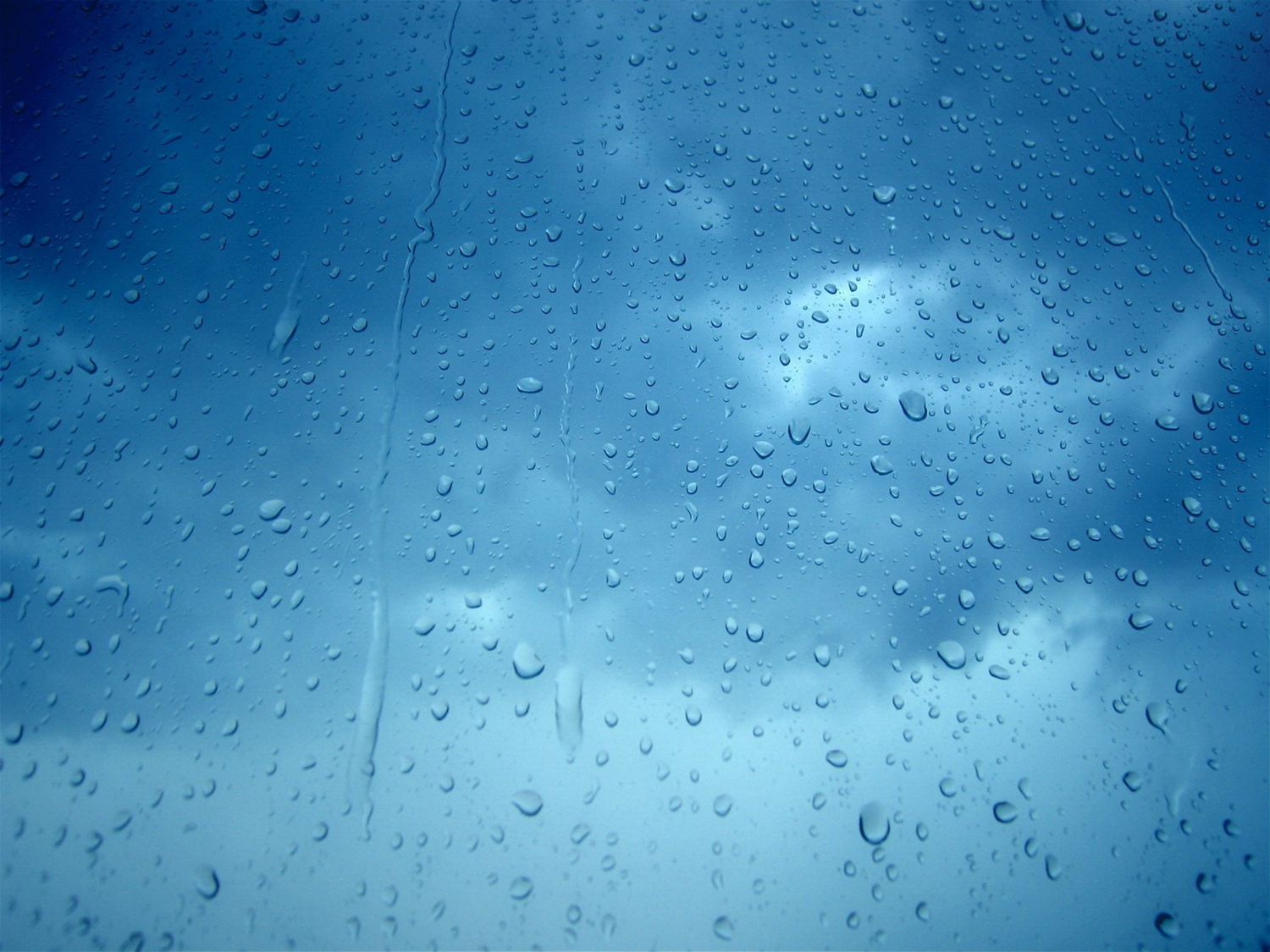 Manifestation 
(1 Cor. 12:4-11)
Word of Wisdom (revelation gift)
Word of Knowledge (revelation gift)
Faith 
(power-working gift)
Healing 
(power-working gift)
Miracles 
(power-working gift)
Prophecy (communication gift)
Discerning of Spirits (revelation gift)
Tongues (communication gift)
Interpretation Tongues (communication gift)
9 to another faith by the same Spirit, and to another gifts of healing by the one Spirit, 10 and to another the effecting of miracles, and to another prophecy, and to another the distinguishing of spirits, to another various kinds of tongues, and to another the interpretation of tongues. 11 But one and the same Spirit works all these things, distributing to each one individually just as He wills.
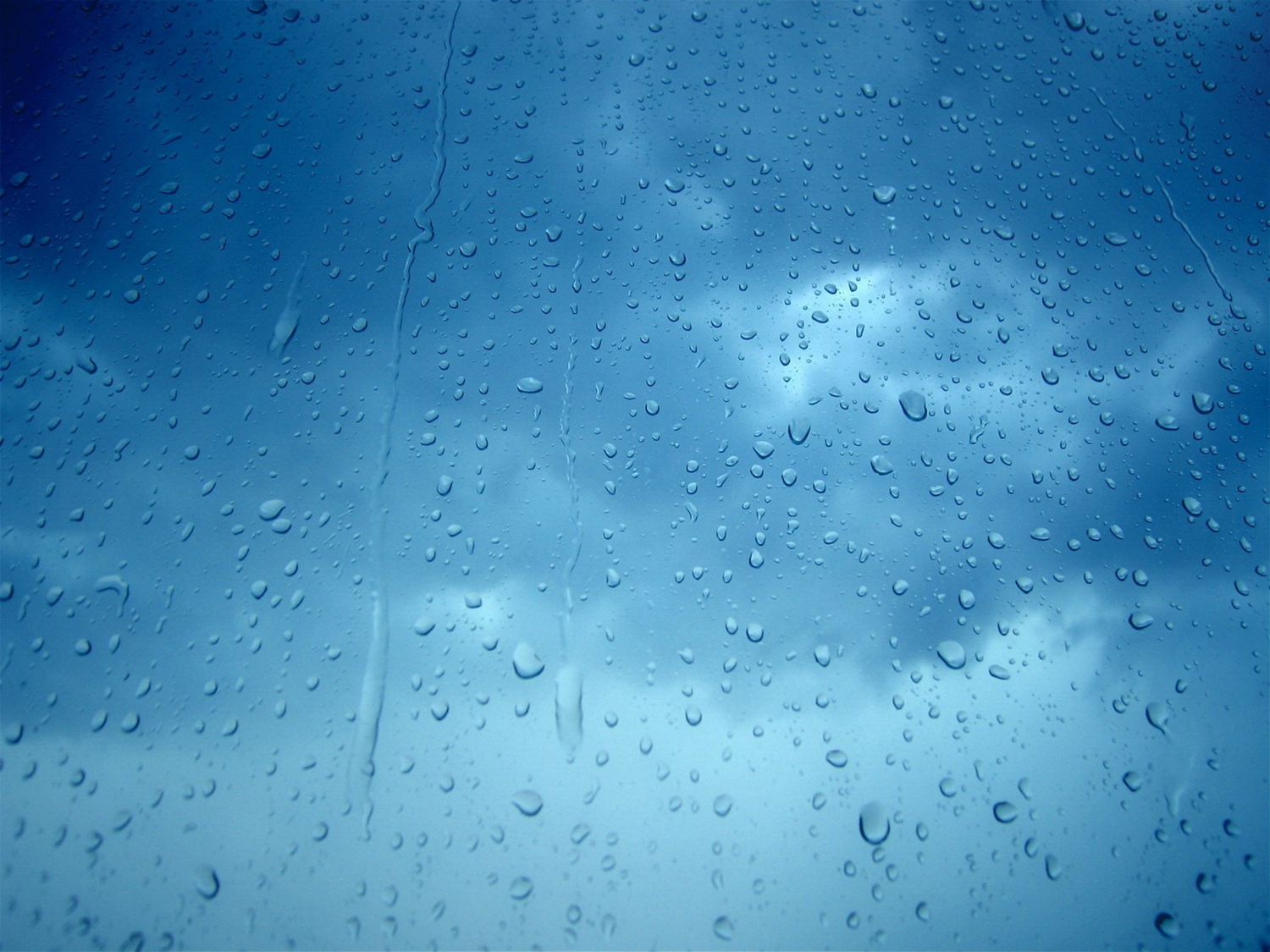 Ministry (5 fold) 
(Eph. 4:11-13)
Apostle
(they govern) 
Prophet
(they guide)
Evangelist
(they gather)
Pastor
(they guard)
Teacher
(they ground)
Manifestation 
(1 Cor. 12:4-11)
Word of Wisdom (revelation gift)
Word of Knowledge (revelation gift)
Faith 
(power-working gift)
Healing 
(power-working gift)
Miracles 
(power-working gift)
Prophecy (communication gift)
Discerning of Spirits (revelation gift)
Tongues (communication gift)
Interpretation Tongues (communication gift)
Motivational (Rom. 12:4-8)
Prophecy (communication)
Serving/helps (service gift)
Teaching (communication)
Exhortation (communication)
Giving (service gift)
Leadership/ administration (service gift)
Mercy (service gift)
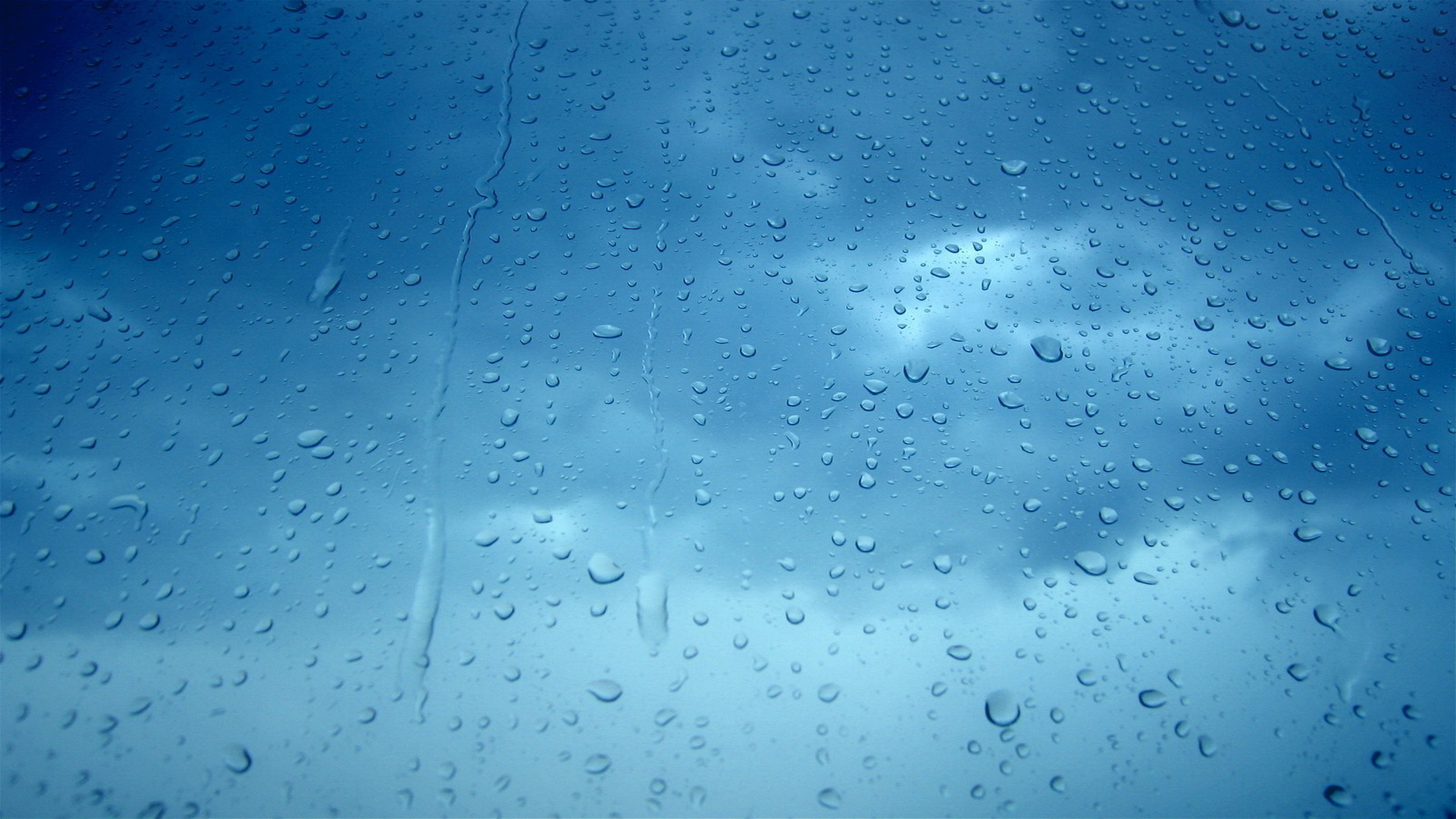 The Gift of Prophecy
Frequently Asked Questions
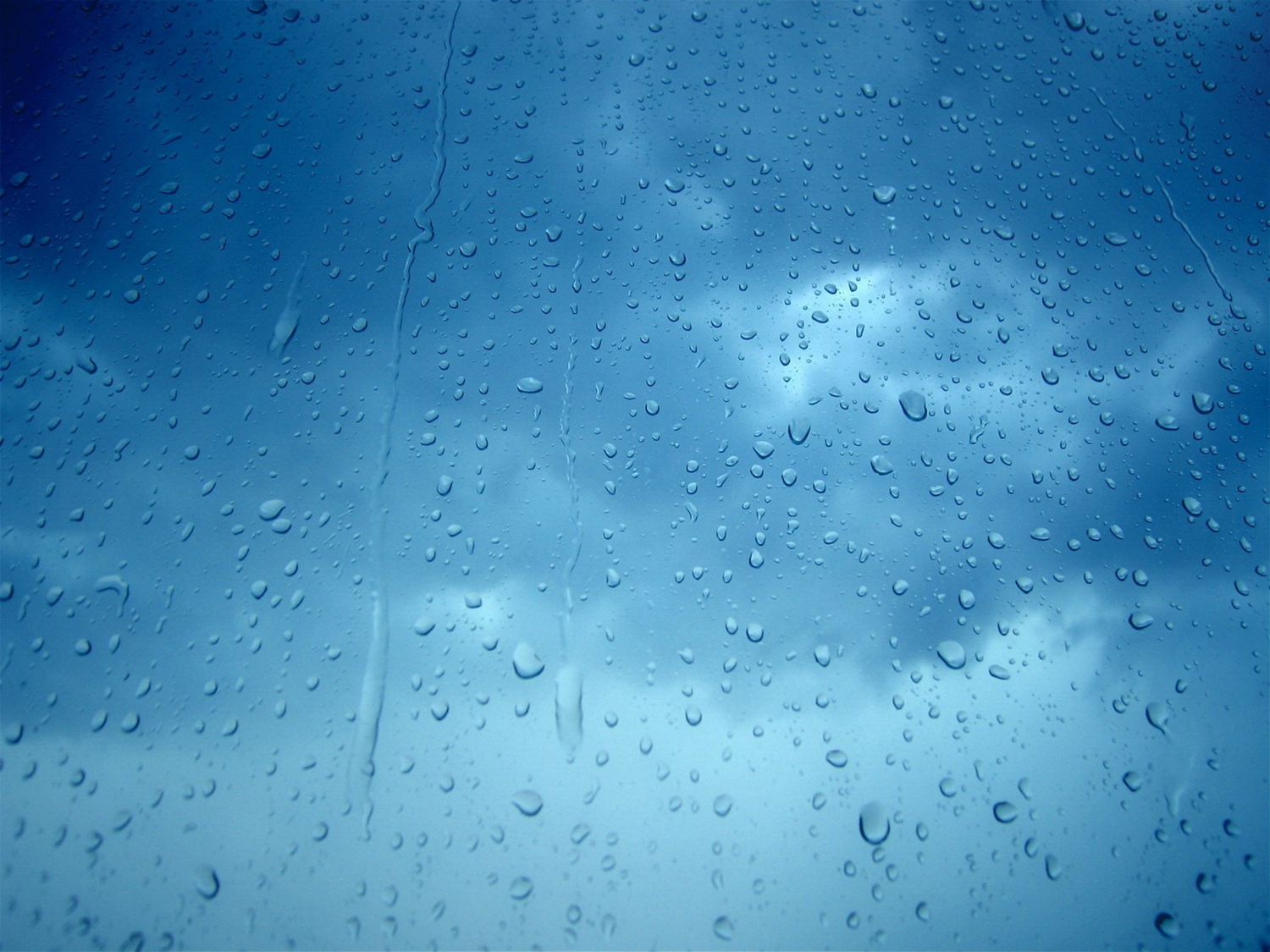 Prophecy
Turn to Numbers 11:24-29
Prophecy is not exclusive
The gift of prophecy is imparted 
 “I long to see you so that I may impart to you some spiritual gift to make you strong” (Rom 1:11)
 “This is why I remind you to fan into flames the spiritual gift God gave you when I laid my hands on you” (2 Tim 1:6)
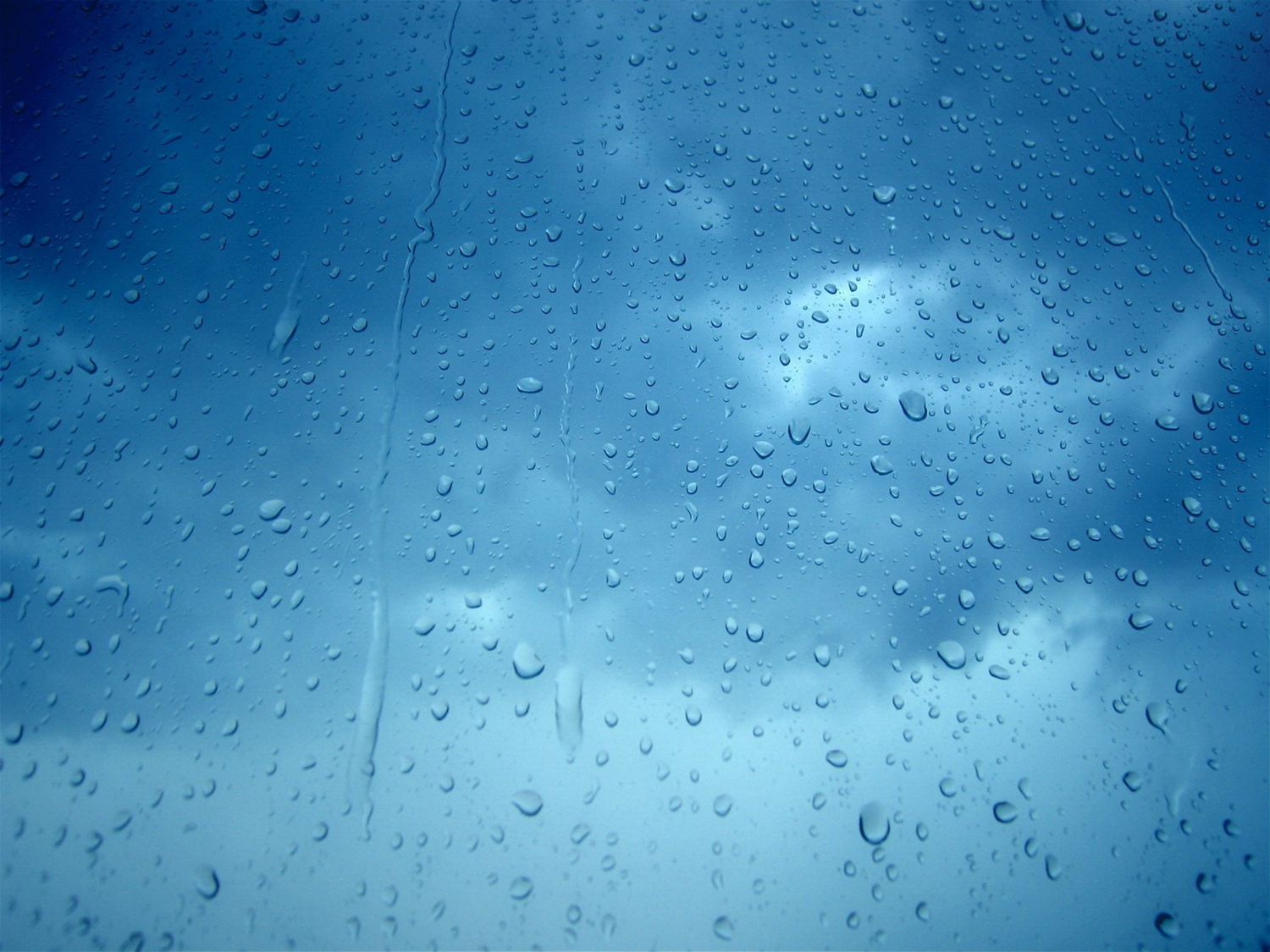 Prophecy
Eagerly desire spiritual gifts, especially the gift of prophecy
1 Corinthians 14:24-25
If an unbeliever or someone who does not understand comes in while everyone is prophesying, they are convicted of sin and are brought under judgment by all, as the secrets of their hearts are laid bare. So they will fall down and worship God, exclaiming, “God is really among you!”